Από τον αλγόριθμο στην ανάπτυξη προγράμματος
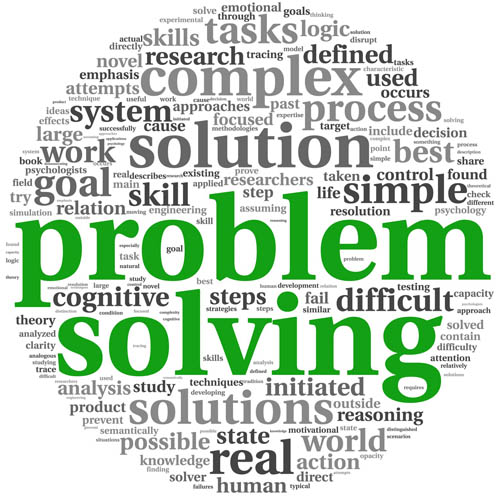 Κέρος Α. Ιωάννης
Καθηγητής Πληροφορικής ΠΕ19
1ο ΕΠΑΛ Κιλκίς
Περί προγραμμάτων
Πρόγραμμα - Ορισμός
Ένα πρόγραμμα αποτελεί έναν αλγόριθμο γραμμένο σε γλώσσα κατανοητή για τον υπολογιστή και περιέχει εντολές (οδηγίες) που κατευθύνουν με κάθε λεπτομέρεια τον υπολογιστή, για να εκτελέσει μια συγκεκριμένη εργασία και να επιλύσει ένα πρόβλημα.
Οι εντολές των προγραμμάτων γράφονται από τους προγραμματιστές σε τεχνητές γλώσσες που ονομάζονται γλώσσες προγραμματισμού. Μια γλώσσα προγραμματισμού θα πρέπει να έχει αυστηρά ορισμένη σύνταξη και σημασιολογία. 

Η σύνταξη καθορίζει αν μια σειρά από σύμβολα αποτελούν «νόμιμες» εντολές ενός προγράμματος γραμμένου σε μια συγκεκριμένη γλώσσα προγραμματισμού και η σημασιολογία καθορίζει τη σημασία του προγράμματος, δηλαδή τις υπολογιστικές διαδικασίες που υλοποιεί.
Περί προγραμμάτων
Οι γλώσσες προγραμματισμού θα πρέπει να είναι ταυτόχρονα κατανοητές τόσο από τους ανθρώπους που θα πρέπει να διατυπώσουν σε αυτές έναν αλγόριθμο όσο και από τους υπολογιστές που θα πρέπει να εκτελέσουν τις εντολές των προγραμμάτων που είναι γραμμένα σε αυτές. 

Αν χρησιμοποιούσαμε τη φυσική γλώσσα τότε αυτή θα ήταν κατανοητή μόνο από τους ανθρώπους. 

Αν χρησιμοποιούσαμε τη γλώσσα μηχανής (το πρόγραμμα γράφεται ως ακολουθία δυαδικών ψηφίων 0,1), τότε αυτή θα ήταν κατανοητή μόνο από τους υπολογιστές. 

Η προφανής λύση του παραπάνω προβλήματος είναι η δημιουργία γλωσσών προγραμματισμού με συμβολισμούς κατανοητούς από έναν άνθρωπο και ειδικών μεταφραστικών προγραμμάτων που μετατρέπουν τις εντολές των προγραμμάτων σε γλώσσα κατανοητή από έναν υπολογιστή.
Περί προγραμμάτων
Η ανάγκη για ευκολότερη συγγραφή, διόρθωση και συντήρηση προγραμμάτων οδήγησε στη δημιουργία των γλωσσών υψηλού επιπέδου. Οι γλώσσες υψηλού επιπέδου μοιάζουν με τη φυσική μας γλώσσα και διαθέτουν δικό τους αλφάβητο, λεξιλόγιο και συντακτικό.

Μερικές από τις πιο δημοφιλείς γλώσσες είναι η C, C++, C#, Java, PHP, Javascript, Perl, Lisp, Basic, Ruby και η Python. (Πηγή: www.tiobe.com)

Ανάλογα με το είδος του προγράμματος που θέλουμε να αναπτύξουμε (για γενική χρήση, για επιστημονική χρήση, για χρήση στον Παγκόσμιο Ιστό, κ.λπ.) επιλέγουμε και την κατάλληλη γλώσσα προγραμματισμού.
IDEs
Τι εργαλεία χρειάζονται για να προγραμματίσει κάποιος;
ένα συντάκτη κειμένων (editor) με τον οποίο γράφεται το αρχικό πρόγραμμα που ονομάζεται πηγαίο πρόγραμμα (source code).
ένα μεταφραστικό πρόγραμμα, μεταγλωττιστή ή διερμηνευτή, το οποίο μεταφράζει το πηγαίο πρόγραμμα σε αντικείμενο πρόγραμμα (object code). 
Το μεταφραστικό πρόγραμμα ελέγχει το πηγαίο πρόγραμμα για συντακτικά λάθη (λάθη στο αλφάβητο, στο λεξιλόγιο, στο συντακτικό), εμφανίζει κατάλληλα διαγνωστικά μηνύματα, εάν  βρεθούν λάθη, και μόνο αν δεν υπάρχουν λάθη παράγεται το αντικείμενο πρόγραμμα. Το αντικείμενο πρόγραμμα είναι σε γλώσσα μηχανής, αλλά δεν είναι ακόμη εκτελέσιμο από τον υπολογιστή και πρέπει να περάσει από κάποιες άλλες διαδικασίες. Ο μεταγλωττιστής ελέγχει όλο το πρόγραμμα συνολικά, ενώ ο διερμηνευτής μία εντολή κάθε φορά, την εκτελεί και έπειτα ελέγχει την επόμενη εντολή.
IDEs
Τι εργαλεία χρειάζονται για να προγραμματίσει κάποιος;
ένα ειδικό πρόγραμμα που ονομάζεται συνδέτης (linker), το οποίο συνδέει το αντικείμενο πρόγραμμα ή ένα σύνολο από αντικείμενα προγράμματα με έτοιμα υποπρογράμματα της βιβλιοθήκης της γλώσσας προγραμματισμού ή του προγραμματιστή. Το τελικό πρόγραμμα που παράγεται είναι το εκτελέσιμο πρόγραμμα (executable code), είναι διατυπωμένο σε γλώσσα μηχανής και μπορεί να εκτελεστεί άμεσα από τον επεξεργαστή του υπολογιστή.
εργαλεία εντοπισμού λαθών (debuggers) με τα οποία ο προγραμματιστής παρακολουθεί τι ακριβώς συμβαίνει στο παρασκήνιο κατά την εκτέλεση ενός προγράμματος, ώστε να βρει και να διορθώσει τυχόν λάθη.
Συντάκτης
(Editor)
Μεταγλωττιστής - Διερμηνευτής
(Compiler - Interpreter)
Συνδέτης – Φορτωτής
(Linker – Loader)
Source program
Object program
Executable program
Αρχικό ή Πηγαίο
πρόγραμμα
Τελικό ή Αντικείμενο 
πρόγραμμα
Εκτελέσιμο
πρόγραμμα
Διόρθωση συντακτικών λαθών
Βιβλιοθήκες
IDEs
IDE= Περιβάλλον λογισμικού που περιλαμβάνει όλα τα παραπάνω εργαλεία και γι’ αυτό ονομάζεται Ολοκληρωμένο περιβάλλον ανάπτυξης εφαρμογών (προγραμμάτων) (Integrated Development Environment, IDE).
Μεθοδολογία ανάπτυξης λογισμικούΜοντέλο καταρράκτη
Μεθοδολογία ανάπτυξης λογισμικού Μοντέλο σπείρας
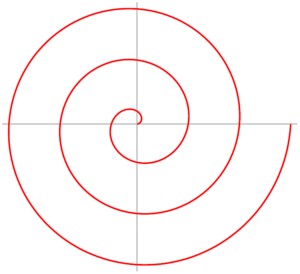 Προγραμματιστικά υποδείγματα
Τα διάφορα είδη προγραμματισμού που υπάρχουν από την δεκαετία του 60 μέχρι σήμερα μπορούν να καταταγούν σε δύο κατευθύνσεις:

Προστακτικός προγραμματισμός (imperative programming)
Δηλωτικός προγραμματισμός (declarative programming)
Προστακτικός προγραμματισμός
Εντολές που υλοποιούν τα βήματα ενός αλγόριθμου,
Βρίσκεται πιο κοντά στη λογική λειτουργίας του υπολογιστή,
Γλώσσες που ακολούθησαν το είδος αυτό είναι οι κλασικές γλώσσες προγραμματισμού, όπως Cobol, Fortran, Pascal, C κ.ά. 
Περιγράφουν τα βήματα για την υλοποίηση του σκοπού.
Δηλωτικός προγραμματισμός
Περιγραφή του σκοπού του προγράμματος.
Προστακτικός προγραμματισμός
Μη δομημένος
η διακλάδωση της ροής γίνονταν με την εντολή goto.
Δομημένος
Οι εντολές σε ομάδες (blocks) ακολουθούν την ιεραρχική λογική ροής και τη δυνατότητα χρήσης υπορουτινών και διάφορων άλλων δομών, όπως η if – then - else.
Διαδικαστικός
το πρόγραμμα αποτελείται από αυτοτελείς ομάδες εντολών, τις διαδικασίες (procedures).  Χαρακτηριστική γλώσσα η Pascal.
Αντικειμενοστραφής
το πρόγραμμα βασίζεται σε αντικείμενα που αλληλοεπιδρούν μεταξύ τους, αποτελώντας ένα πρότυπο που ταιριάζει περισσότερο στη λογική οργάνωσης και λειτουργίας του πραγματικού κόσμου.
Δηλωτικός προγραμματισμός
Συναρτησιακός
Βασίζεται σε μαθηματικές συναρτήσεις (Lisp, LOGO).
Λογικός
Το πρόγραμμα είναι ένα σύνολο από κανόνες που καθορίζουν τις σχέσεις ανάμεσα σε αντικείμενα.
HTML (HyperText Markup Language)
SQL (Structured Query Language)
Λοιπά προγραμματιστικά πρότυπα
Παράλληλος προγραμματισμός (parallel programming)
Επιτρέπει την ταυτόχρονη εκτέλεση διαδικασιών από διαφορετικούς επεξεργαστές.
Προγραμματισμός οδηγούμενος από γεγονότα (event-driven programming)
Η ροή του προγράμματος εξαρτάται από την ύπαρξη γεγονότων (events), όπως είναι για παράδειγμα ένα μήνυμα ενός αισθητήρα ή μια ενέργεια του χρήστη με το πάτημα του ποντικιού ή ενός πλήκτρου. (Microsoft Visual-Basic κλπ.)
Οπτικός προγραμματισμός (visual programming)
δυνατότητα γλωσσών ή περιβαλλόντων προγραμματισμού να παρέχουν τη δυνατότητα δημιουργίας του προγράμματος μέσω γραφικών αντικειμένων, αντί της πληκτρολόγησης του κειμένου που αντιστοιχεί σε εντολές. (Kodu, Alice, Scratch κλπ.)
Λοιπά προγραμματιστικά πρότυπα
Προγραμματισμός δέσμης ενεργειών (script programming)
υψηλού επιπέδου προγραμματισμός για την δημιουργία μικρών τμημάτων κώδικα και όχι ολοκληρωμένων προγραμμάτων τα οποία διερμηνεύονται κατά την εκτέλεση από ένα άλλο πρόγραμμα, όπως ένας φύλλομετρητής.
Αρθρωτός ή Τμηματικός Προγραμματισμός (modular programming)
διαίρεση του προβλήματος σε απλούστερα ΑΝΕΞΑΡΤΗΤΑ τμήματα, αυτά με τη σειρά τους σε επί μέρους μικρότερα και ΑΝΕΞΑΡΤΗΤΑ κλπ. 
Ιεραρχικός σχεδιασμός
ξεκινάμε από το υψηλότερο επίπεδο και στη συνέχεια το αναλύουμε σε όλο και χαμηλότερα, έως ότου φθάσουμε στο κατώτερο επίπεδο ανάλυσης.
Αντικειμενοστραφής προγραμματισμός
Ένα αντικειμενοστραφές πρόγραμμα δημιουργεί ένα μοντέλο του κόσμου στον υπολογιστή.
Οι βασικότερες έννοιες είναι αυτή της κλάσης και του αντικειμένου.
Η αναπαράσταση των οντοτήτων / τμημάτων του κόσμου για το οποίο δημιουργούμε ένα μοντέλο στον υπολογιστή γίνεται με τα αντικείμενα.
Τα αντικείμενα ανάλογα με τις ιδιότητες και τις μεθόδους (λειτουργίες) τους κατηγοριοποιούνται σε κλάσεις.
Μία κλάση περιγράφει με γενικό και αφηρημένο τρόπο:
Τις ιδιότητες των αντικειμένων (π.χ. χρώμα, ύψος) που εκφράζουν την κατάσταση τους και
Τις μεθόδους των αντικειμένων (π.χ. στρίψε, πήδα) που χαρακτηρίζουν την συμπεριφορά τους. Λέμε ότι το αντικείμενο απαντά σε ένα μήνυμα κατά την εκτέλεση μιας μεθόδου.
Αφού δημιουργηθεί μία κλάση μπορούμε να δημιουργήσουμε όσα αντικείμενα θέλουμε (στιγμιότυπα) τα οποία κληρονομούν τα χαρακτηριστικά της κλάσης και το κάθε ένα έχει ένα ξεχωριστό όνομα για να ξεχωρίζει από τα άλλα.